Alternating Ring Process – Slide Template
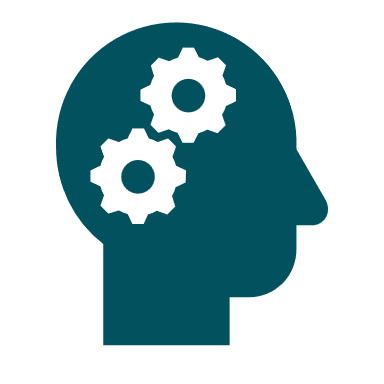 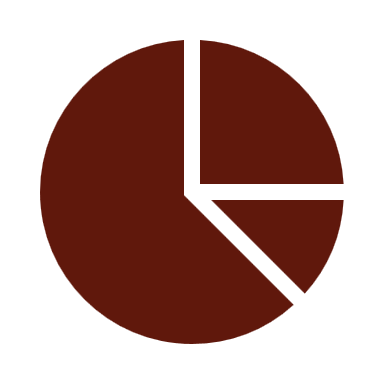 01
05
03
02
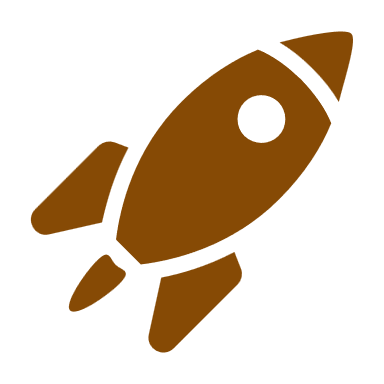 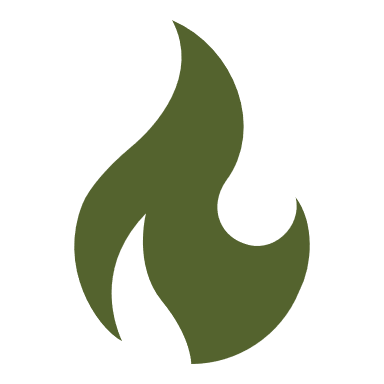 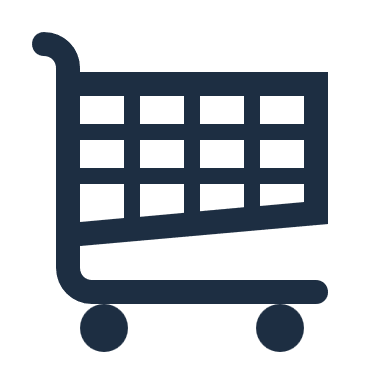 04
[Speaker Notes: © Copyright PresentationGO.com – The free PowerPoint and Google Slides template library]
Alternating Ring Process – Slide Template
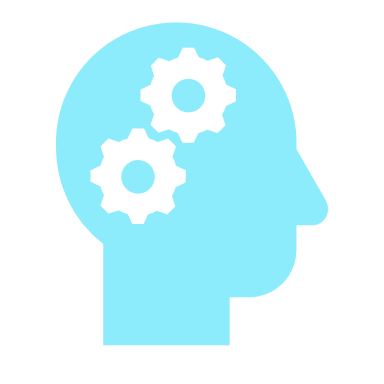 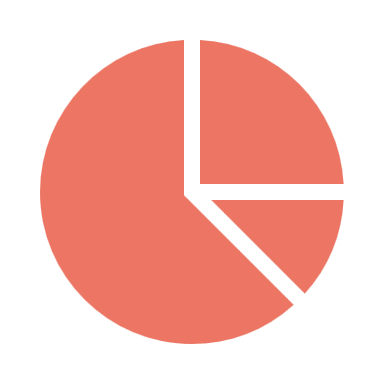 01
05
03
02
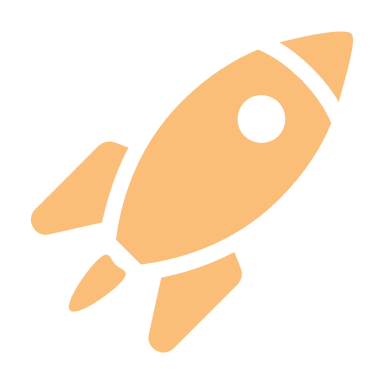 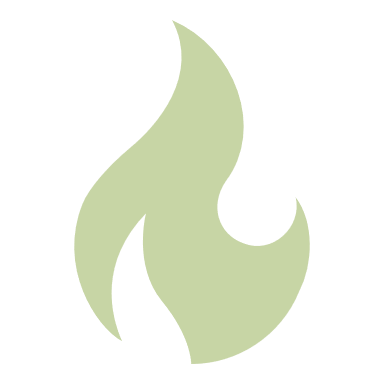 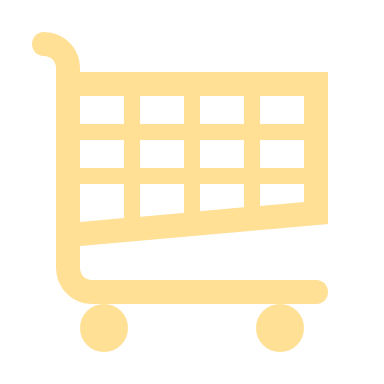 04
[Speaker Notes: © Copyright PresentationGO.com – The free PowerPoint and Google Slides template library]
[Speaker Notes: © Copyright PresentationGO.com – The free PowerPoint and Google Slides template library]